El subjuntivo
YES, even more Hopes and Wishes 
pp. 208, 210
Let’s review the subjunctive:

  What three things do you need in                          order to use the subjunctive? 

	1. ______________________
 	2. ______________________
	3. ______________________
Let’s look at the W for hopes and Wishes.  

After verbs for hopes and wishes you can use a second verb in the ____________.  The subject of the infinitive is the same as that of the _______________________.

Por ejemplo:  Ella espera ir al cine.
If the verb in the ________________ expresses a ________,  ____________  or ______________ AND there is a ________________________, use the ________________ in the _____________
____________________.

Por ejemplo: 
Alicia espera que Elena _____ al    museo. (IR)
Here are more expressions of wish, suggestion and recommendation… (p. 208)

Aconsejar que ________________________
Es mejor que _________________________
Querer (ie) que _______________________
Recomendar (ie) que ___________________
Sugerir (ie)que _______________________
Ahora, hagan Uds. ejercicio #34 en la p. 209

Enrique _______(querer) que todos __________(ir) a un concierto.

Yo __________(preferir) que nosotros __________(ver) una pelicula.

Ana ____________(esperar) que alguien ___________(querer) ir al partido.
4. Alex ____________(recomendar) que los  chicos ______________(practicar) ciclismo. 

 5. Tú _______________(aconsejarnos) que todos _______________(hacer) algo juntos.

 6. Mamá _____________(sugerir) que yo _____________(estudiar) el sábado.
Wait!  There are even MORE expressions…

Proponer que _________________________
Decir que ____________________________
Necesitar que _________________________
Hace falta que ________________________
Es importante que _____________________
Es necesario que ______________________
Ojalá que ____________________________
Pedir (i) que  _________________________
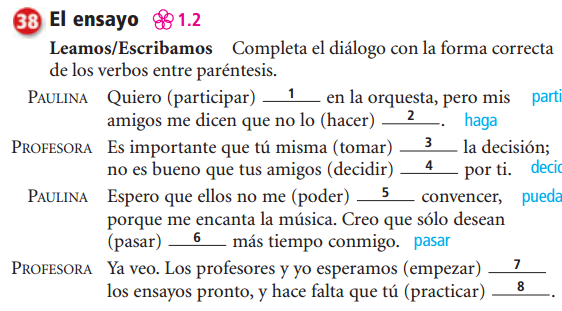 ________________		5. ________________ 
________________		6. ________________
________________		7. ________________
________________		8. ________________
Practiquemos!   ¿Subjuntivo o Indicativo?

Ella pide que ellos la _________(llamar).  
Te dicen que ____________(ir) al teatro. 
Te dicen que el teatro _________(ser) interesante.
Es necesario que tú __________(reseñar) esta película.
Es necesario ___________(reseñar) esta película.